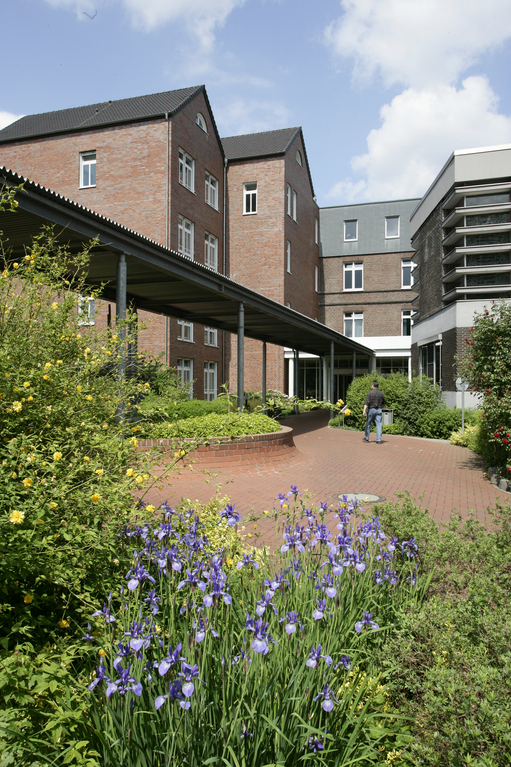 Fortbildungsangebote fürMitgliedshäuser im GVVWas? Wann? Wo?
3. Fachsymposium 
Geriatrischer Versorgungsverbund Westfalen
17. September 2015
Dr. med. Johannes Wunderlich
1
Warum curriculare Fortbildung?
Sicherung und Förderung der Qualität in der geriatrischen Versorgung

Die geriatrischen DRG setzen „qualifiziertes Personal“ voraus

Ziel: standardisierte Fort- und Weiterbildung, die sämtliche Grundlagen im Sinne des Teamansatzes der Geriatrie vermittelt

Basiswissen kann im Nachgang fachspezifisch vertieft werden

Ergebnis: zertifiziertes Curriculum Geriatrie ZERCUR® seit 2006
22.01.2015
Dr. med. Johannes Wunderlich
2
Bundesverband Geriatrie
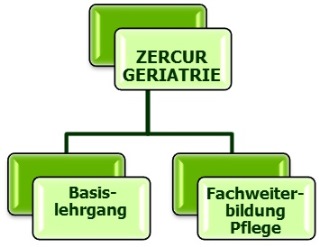 22.01.2015
Dr. med. Johannes Wunderlich
3
Basislehrgang
Zertifizierte Fortbildung für alle Mitglieder des therapeutischen Teams

Jede Mitgliedseinrichtung des Bundesverbandes Geriatrie (BVG) kann diesen Lehrgang ausrichten, wenn Rahmenbedingungen erfüllt sind

Mindestens 8 Lehrgangstage à 8 Unterrichtseinheiten 
Abschlussevaluation als Klausur oder Gruppenpräsentation mit Erarbeitung eines Fallbeispiel

Einen Tag Hospitation ( 8 UE ) in einer frei wählbaren Geriatrischen Klinik „Blick über den Tellerrand“

Teilnehmerbeitrag 650-750 €
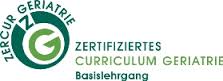 22.01.2015
Dr. med. Johannes Wunderlich
4
22.01.2015
Dr. med. Johannes Wunderlich
5
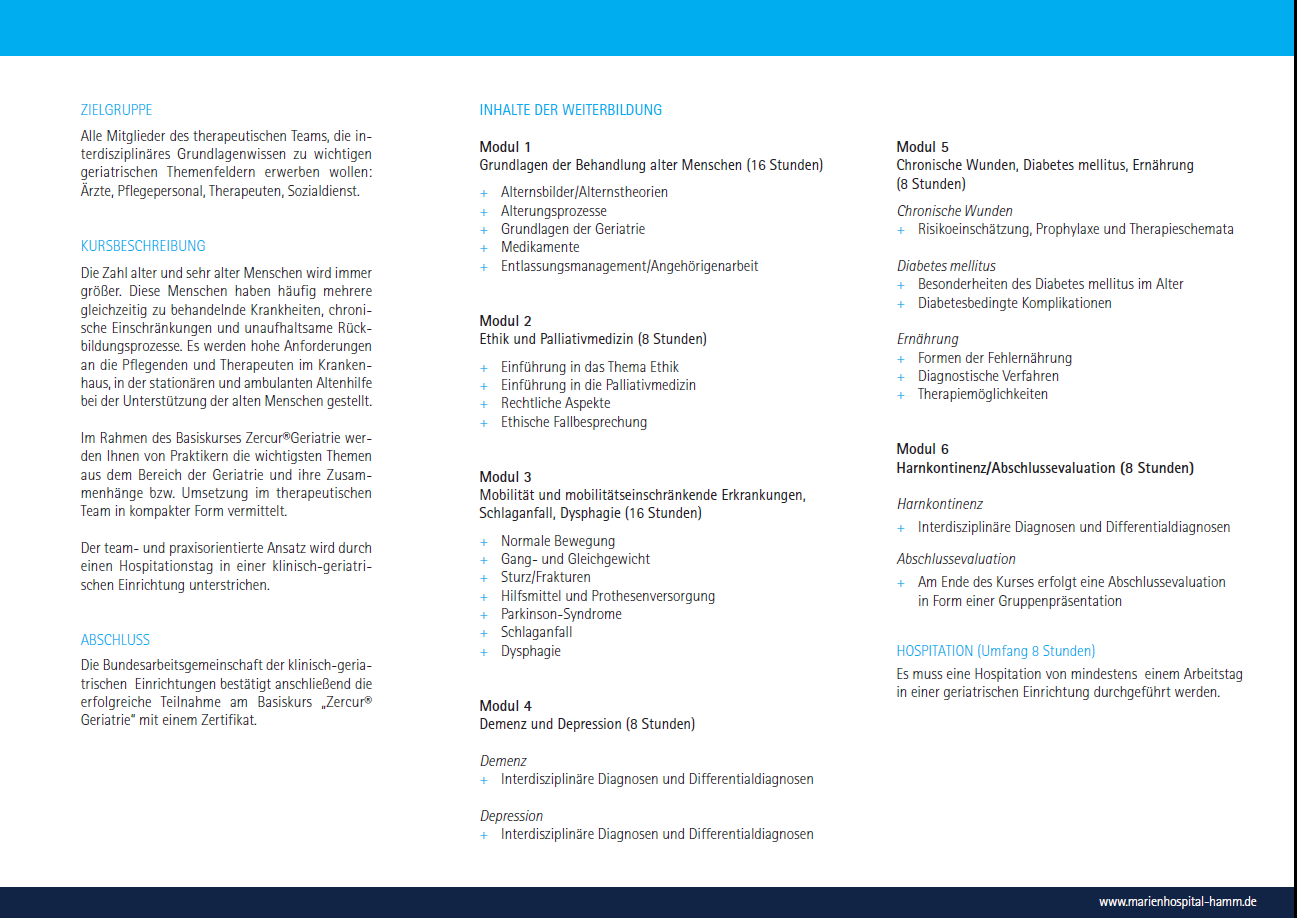 22.01.2015
Dr. med. Johannes Wunderlich
6
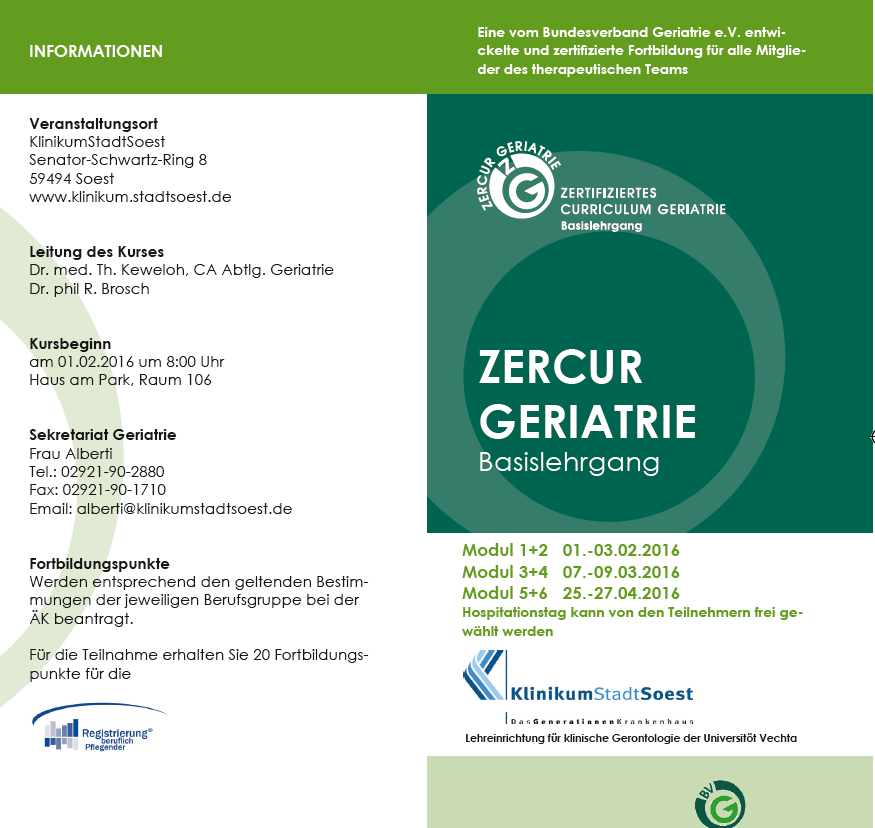 22.01.2015
Dr. med. Johannes Wunderlich
7
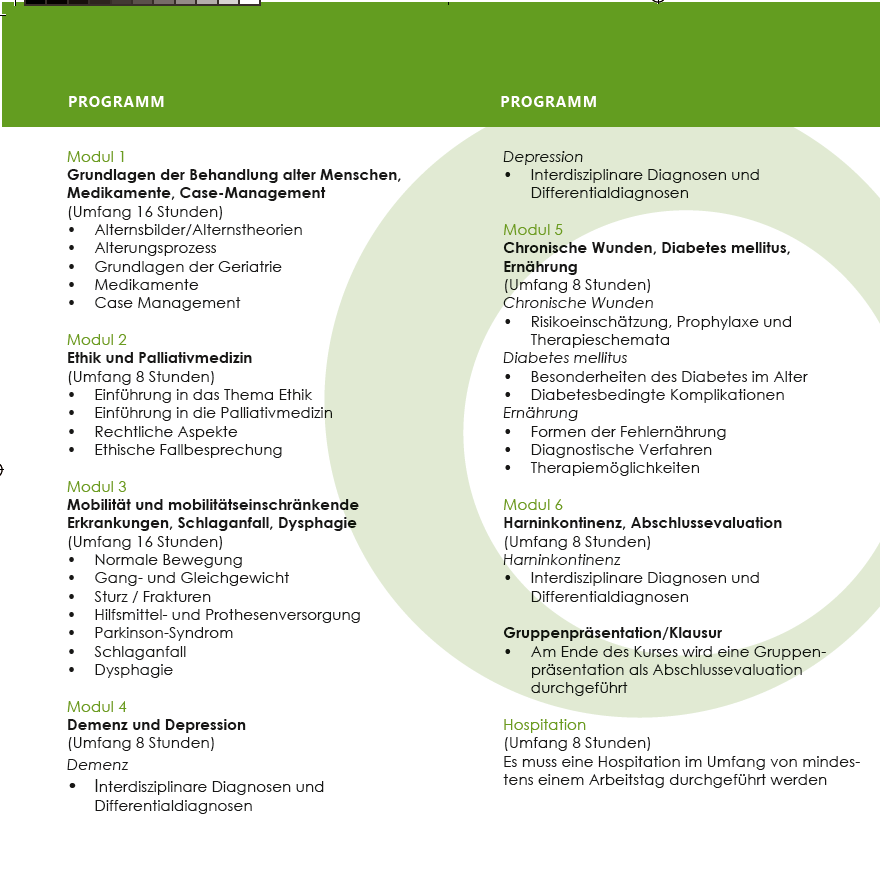 22.01.2015
Dr. med. Johannes Wunderlich
8
Bundesverband Geriatrie
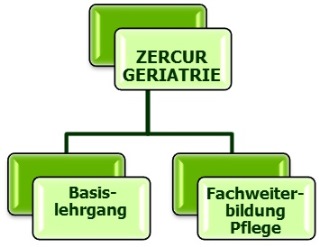 22.01.2015
Dr. med. Johannes Wunderlich
9
Fachweiterbildung Pflege
Zertifizierte Fortbildung für alle examinierte Pflegekräfte

Ziel: Qualifikation in Hinblick auf die Aktivierend-therapeutische Pflege

Modulare Angebotsstruktur über max. 5 Jahre Dauer

Anerkennung bereits besuchter Kurse

Teilnahme an bundesweiten Modulen

Nach schriftl. Facharbeit und mündlicher Prüfung in Berlin (2 x jährlich ) Zertifikat  „Fachpflegekraft Aktivierend-therapeutische Pflege Geriatrie“
22.01.2015
Dr. med. Johannes Wunderlich
10
Fachweiterbildung Pflege
Anmeldungsvoraussetzungen

Krankenschwester oder Krankenpfleger
Gesundheits- und Krankenpflegerin, -pfleger
Altenpflegerin oder – pfleger
Absolvierter Zercur®-Basiskurs
Mindestens 6 Monate Berufserfahrung in der Geriatrie

Anmeldegebühr:		350 € netto
Prüfungsgebühr:		250 € netto
22.01.2015
Dr. med. Johannes Wunderlich
11
Fachweiterbildung Pflege
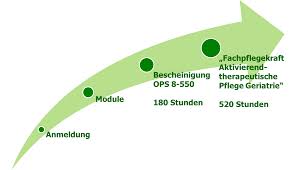 Aktivierend-therapeutische Pflege durch besonders geschultes Pflegepersonal.Mindestens eine Pflegefachkraft des geriatrischen Teams muss eine strukturierte curriculare geriatriespezifische Zusatzqualifikation im Umfang von mindestens 180 Stunden sowie eine mindestens 6-monatige Erfahrung in einer geriatrischen Einrichtung nachweisen.
22.01.2015
Dr. med. Johannes Wunderlich
12
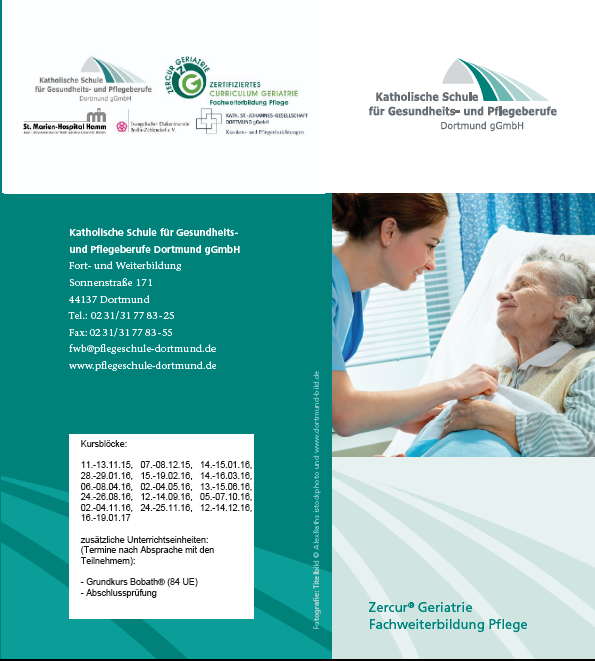 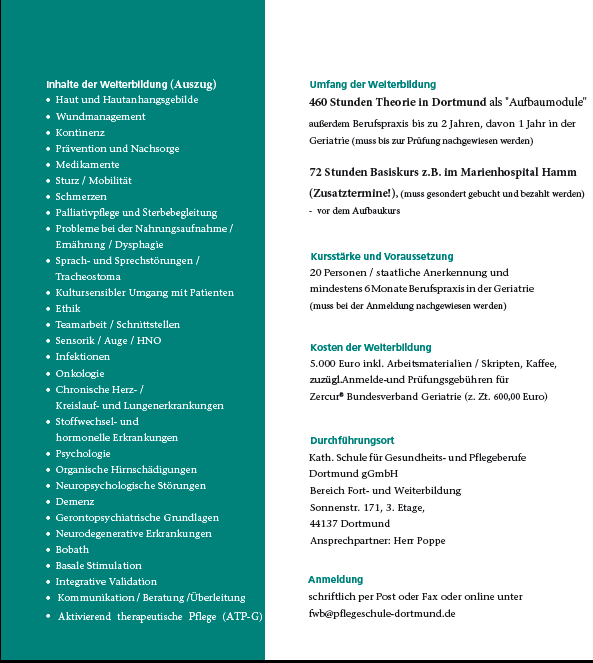 22.01.2015
Dr. med. Johannes Wunderlich
13
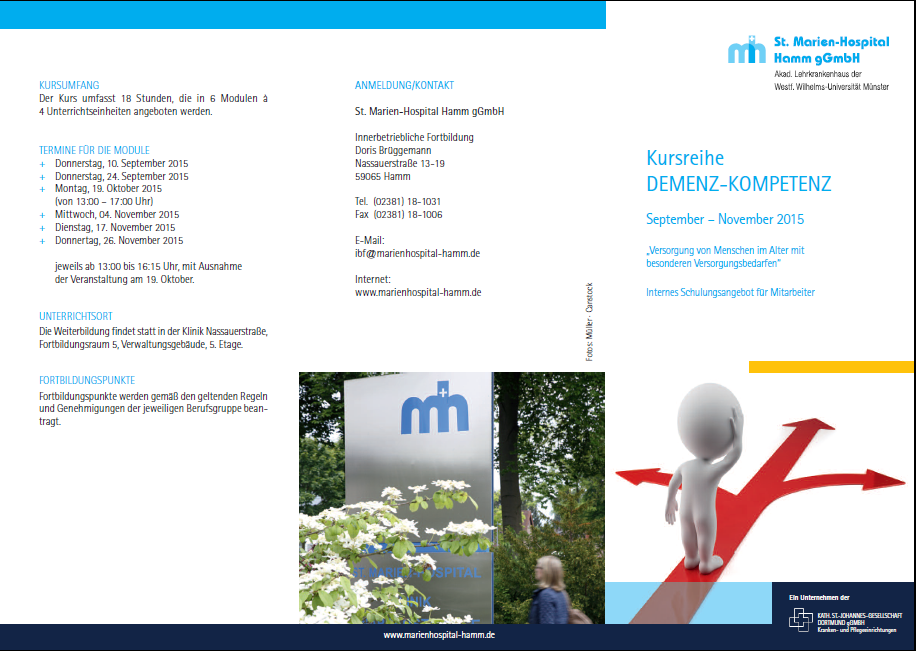 22.01.2015
Dr. med. Johannes Wunderlich
14
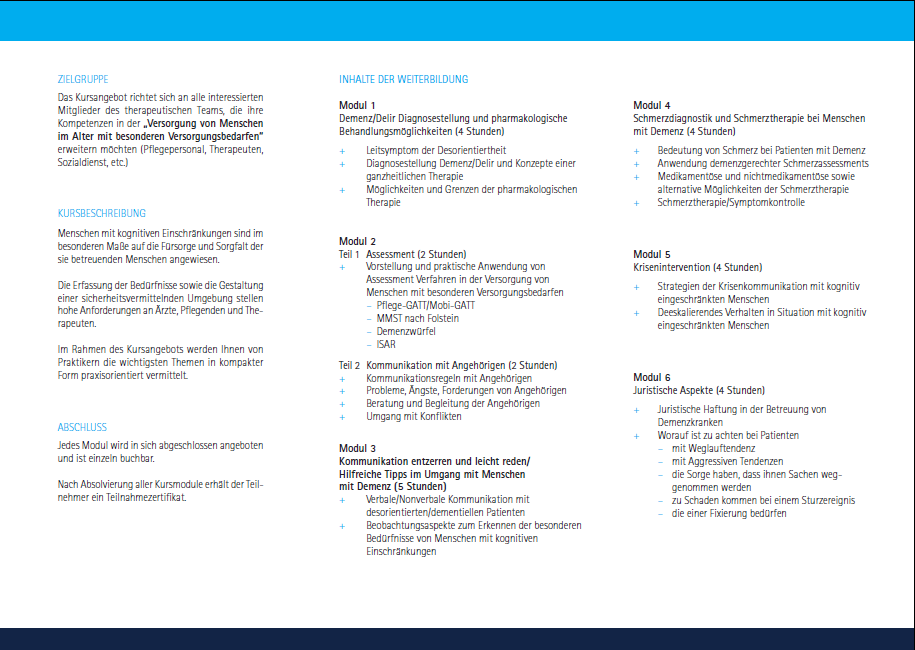 22.01.2015
Dr. med. Johannes Wunderlich
15
Weitere Themen…..
Delir und Delirprävention
Stürze und Sturzpräventation
Schluckstörungen

Aufnahme- und Entlassmanagement

Vorsorgevollmacht, Einrichtung einer Betreuung
22.01.2015
Dr. med. Johannes Wunderlich
16